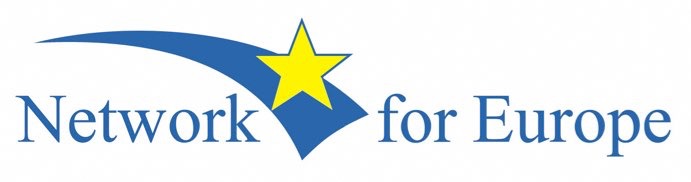 What’s Next
A Third Sector approach to the
UK-Shared Prosperity Fund

22-2-22
Andy Churchill
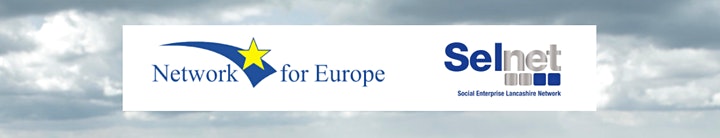 [Speaker Notes: First slide]
Levelling Up White Paper     2nd Feb
330 pages, plus 56 page annex, snapshots and 110meg pdf
lots about devolution
Six Capitals needed for Medici effect, including
Social capital
Five Pillars, including
Local data
Twelve Missions (for 2030), including -
Health
Well being
Levelling Up White Paper     2nd Feb
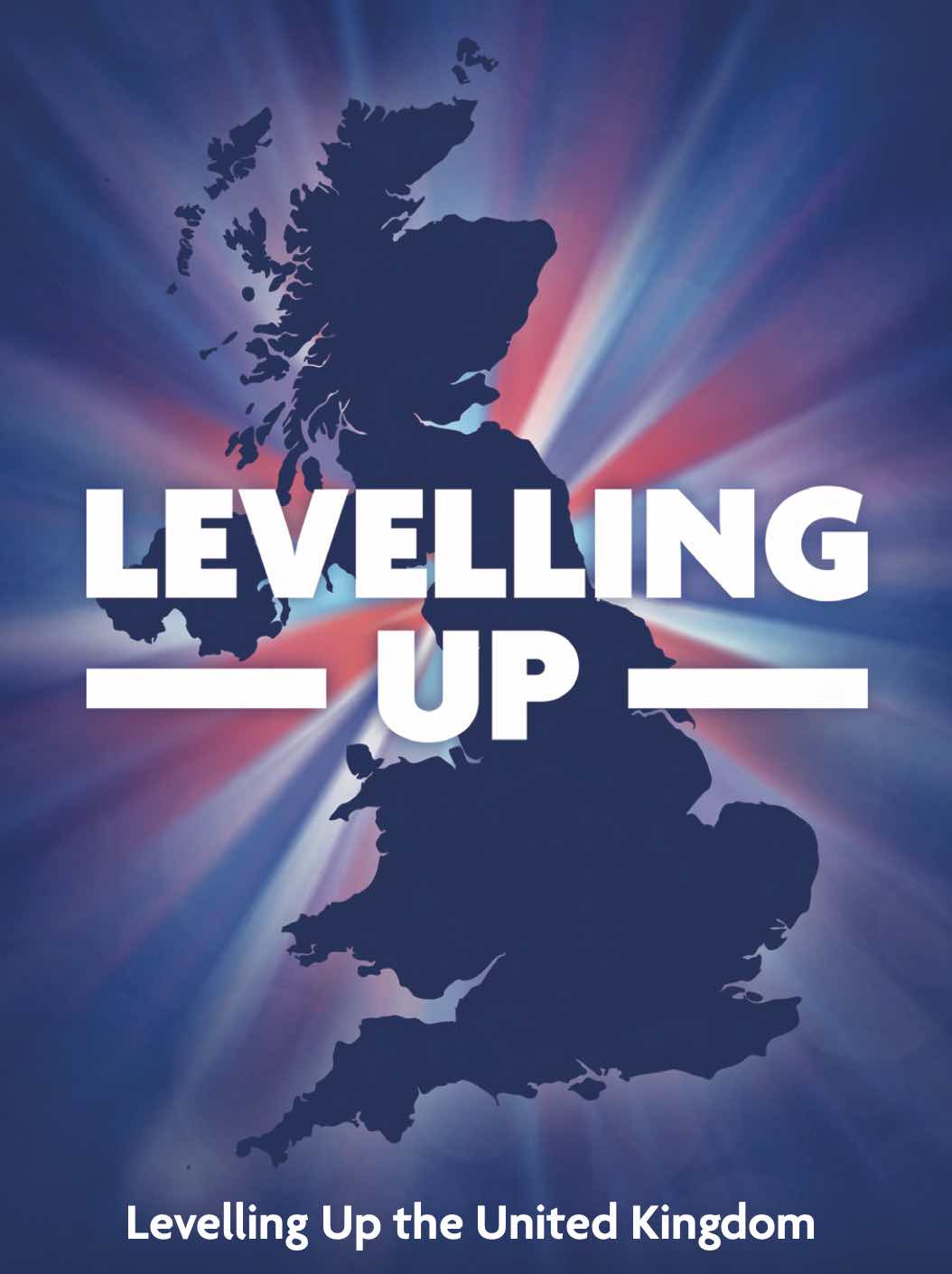 330 pages, plus 56 page annex, snapshots and 110meg pdf
lots about devolution
Six Capitals needed for Medici effect, including
Social capital
Five Pillars
Local data
Twelve Missions (for 2030), including -
Health
Well being
UK-Shared Prosperity Fund
ESF and ERDF from Europe running out by 2023
UK-SPF promised in last two Manifestos
Consultations promised, but scrapped
£1.5bn a year - significant funding
UK wide - all four countries
Announcement 27th Oct - full funding now delayed to 2024/25
£0.4bn for 2022/23
£0.7bn for 2023/24
£1.5bn for 2024/25
Less £0.56bn over three years for “Multiply”
pre-launch Guidance for UK-SPF
Guidance (prospectus) and other documents still not ready
pre-launch Guidance issued 2nd February
Full documents due “in the Spring”

A fifth of UK-SPF to “Multiply” (adult numeracy)
£129m to DfE for national digital platform, £430m for local delivery
No documents or information available
Documents due “in due course”
Timing for UK-SPF
2 Feb       Pre-launch Guidance
7 Feb       Webinars begin (where is the link???)
Now         Third Sector/LA/Partners start work on Plan for their area
Spring      Govt issues Prospectus and LA conditional allocations
Summer   Each LA submits Plan, with outcomes and indicators
UK Govt agrees Plans (in full or part)
Autumn?  LAs start UK-SPF for their area
They commission and/or deliver in house
They handle cash and record outcomes
Funds for Capacity Building/Technical Assistance
Lead Local Authorities
Combined Authority or if not, then District Council
Apparently no role for County Councils
May be further devolution, but will it be in time?
LAs can link together - but no detail of how this would work
We need more information
Partnership Working
“Comprehensive and balanced local partnerships will be a core component of how the Fund will be administered locally”
Partners will provide advice on strategic fit and deliverability
Local Authorities can’t do this on their own
They need a strong partnership, especially with the Third Sector
We have plenty of ideas about what will make a difference locally
We must work together now, while waiting for the prospectus
Examples of projects, unit costs, outcomes
Activities we wanted to do, but couldn’t with the old employment based training
Investment Priorities
Places
Enterprises
People
focus on Places/Enterprises for first two years
does this mean nothing for People until 2024/25?
flexibility to fund third sector providers at risk due to ESF tail off
page 3, section 2.3
not clear what this means, is the decision local or national?
Communities and Place
Strengthen social fabric, sense of local pride. Activities to enhance physical, cultural and social ties and amenities, community infrastructure, and local green space, community led projects
Resilient and safe neighbourhoods, targeted improvements to built environment and innovative crime prevention
Local Businesses
Create jobs and boost community cohesion. Promote networking and collaboration
Increase private sector investment in local SMEs

Example interventions could include town centre footfall, outdoor markets, development of cultural, visitor and heritage assets
People and Skills
Core skills, target adults with no/low quals/skills in maths, upskill the working population, yielding personal and societal economic impact, innovative approaches to reduce adult learning barriers
Support disadvantaged people to access skills for life and into work, where not already delivered
Support local skills needs (with or without qualifications)
Reduce economic inactivity, move those furthest from the labour market closer to employment, bespoke support tailored to local need
Not ESF
This is a new fund, not ESF
includes capital and revenue
local actions to respond to local problems
place, enterprises and people
social capital, well being, community development etc
What is missing?
Almost no reference to equality and diversity
Almost no reference to the climate emergency
No reference to Social Enterprises and the Social Economy (just private business)

But this could be written in to the Plan for the area
Actions
What does focus mean?
is it no funding until 3 months after all ESF ends?
Investigate any ESF tail off funding
Clarify role of each district council
Each area to begin work on Plan now, develop partnership working
This is not ESF - identify possible local actions
Cost the proposed actions, including outputs and indicators
Establish long term partnership working with Local Authorities
Thank you!
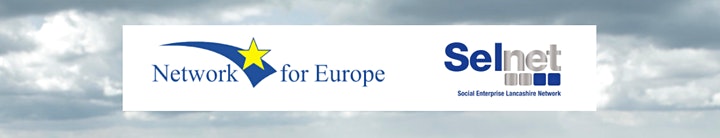